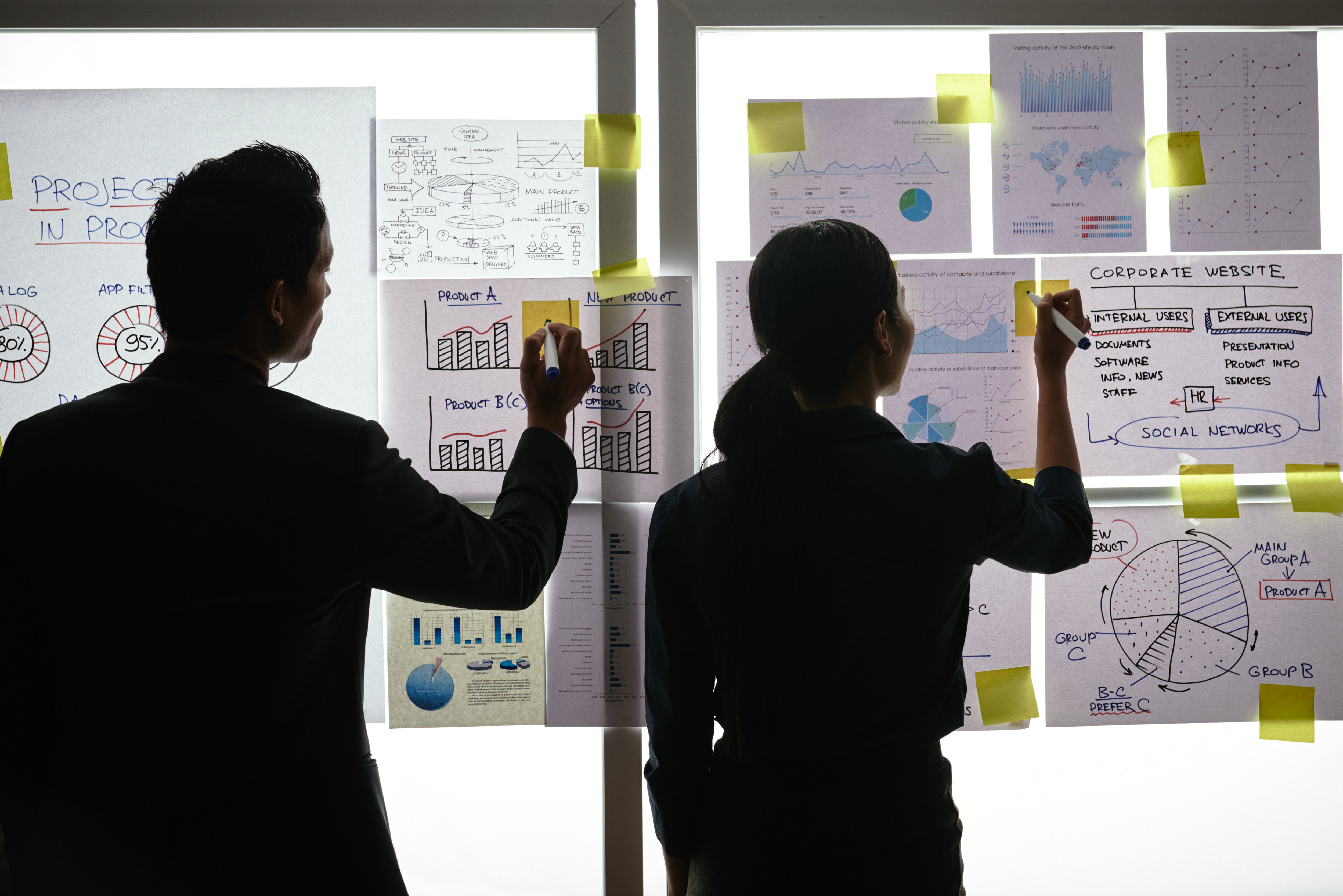 Practical Exercise
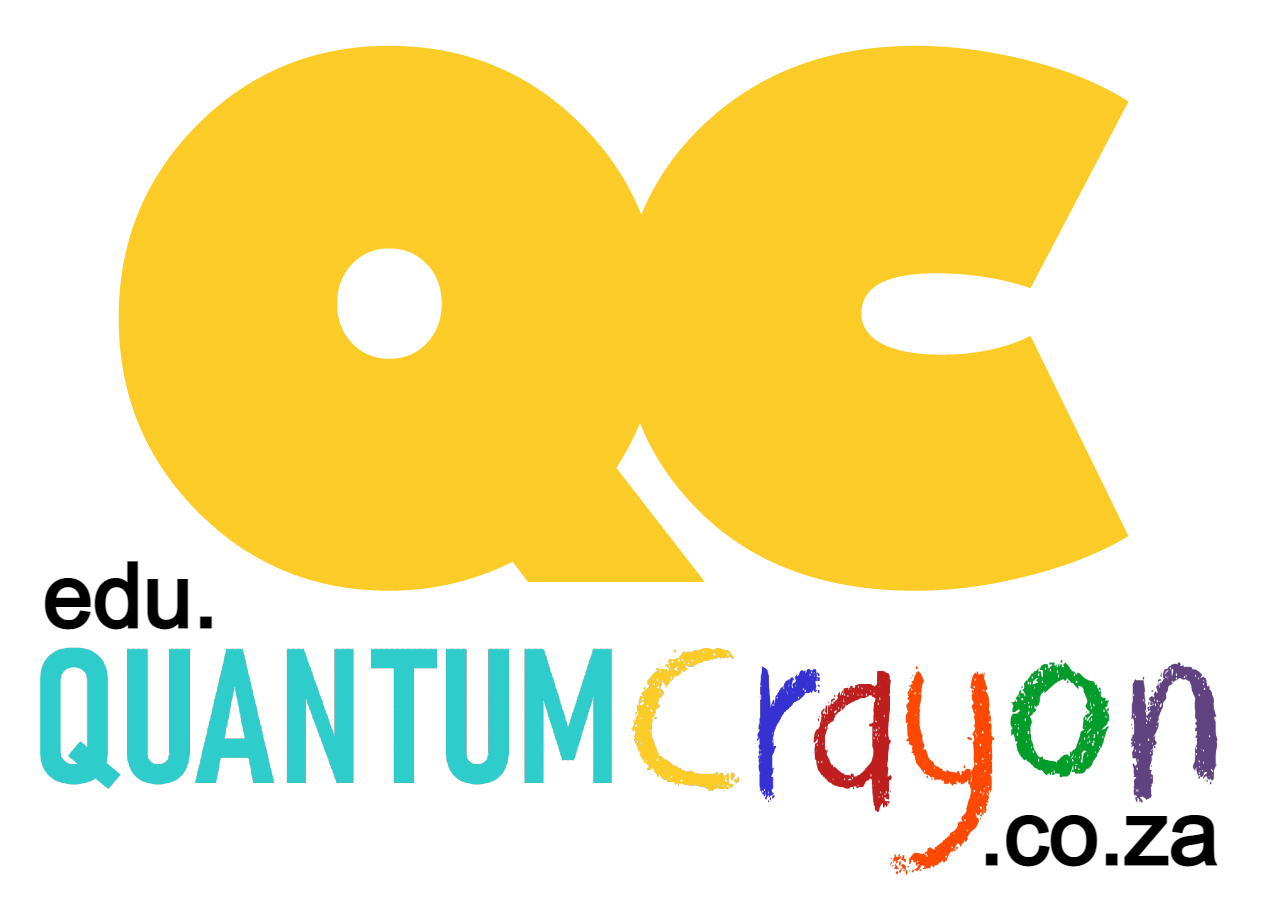 Design your Ideal Wallet
Draw you ideal wallet in this block you have 5 min – Please take a photo and insert in the Powerpoint deck provided which you will upload later under your Wallet project
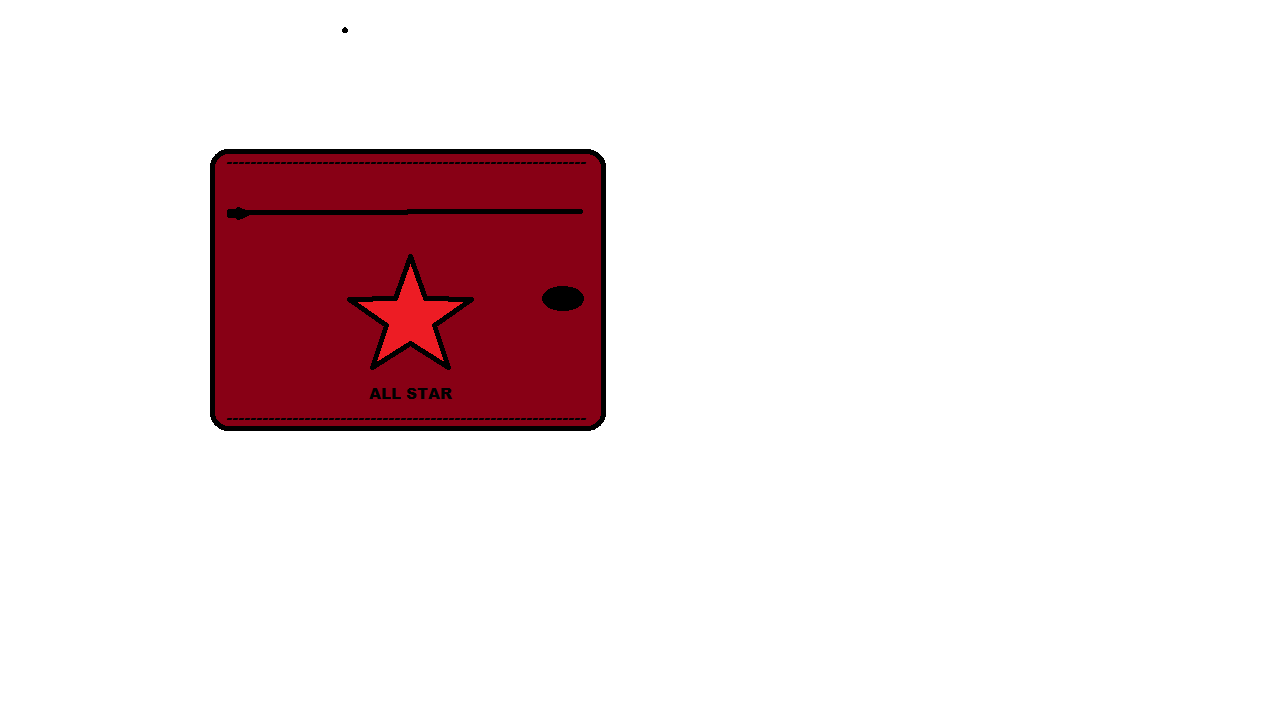 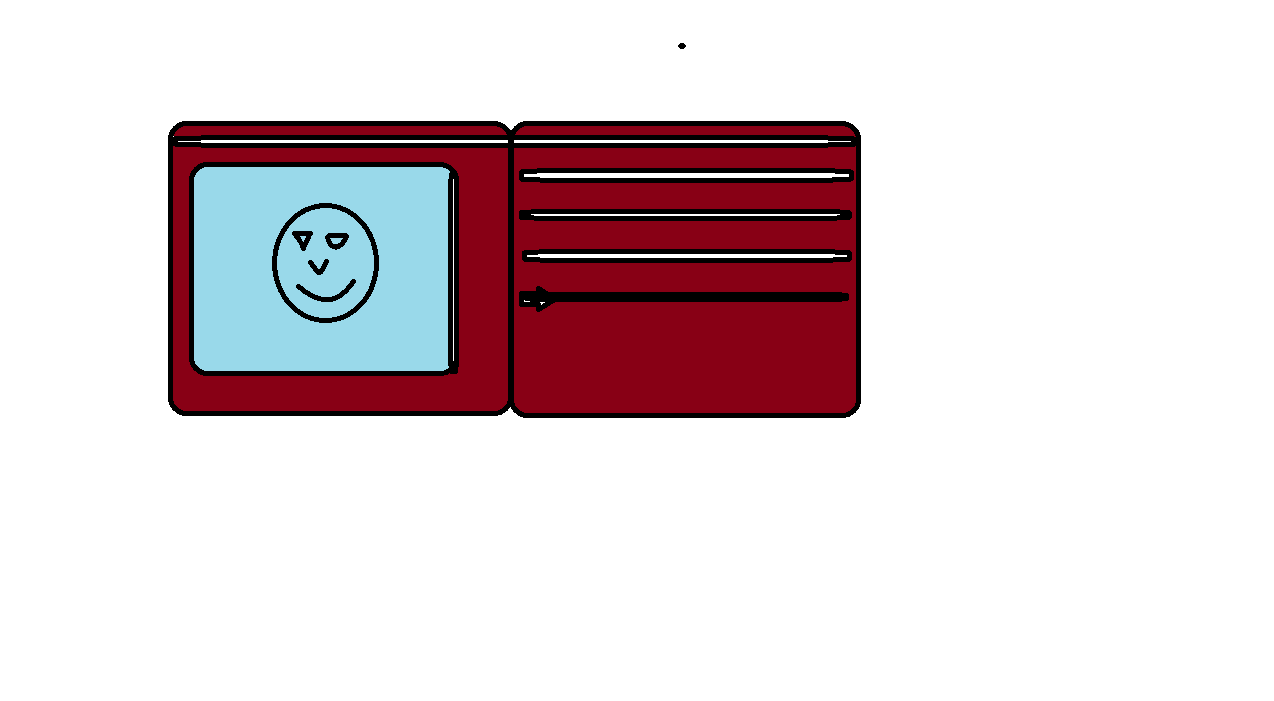 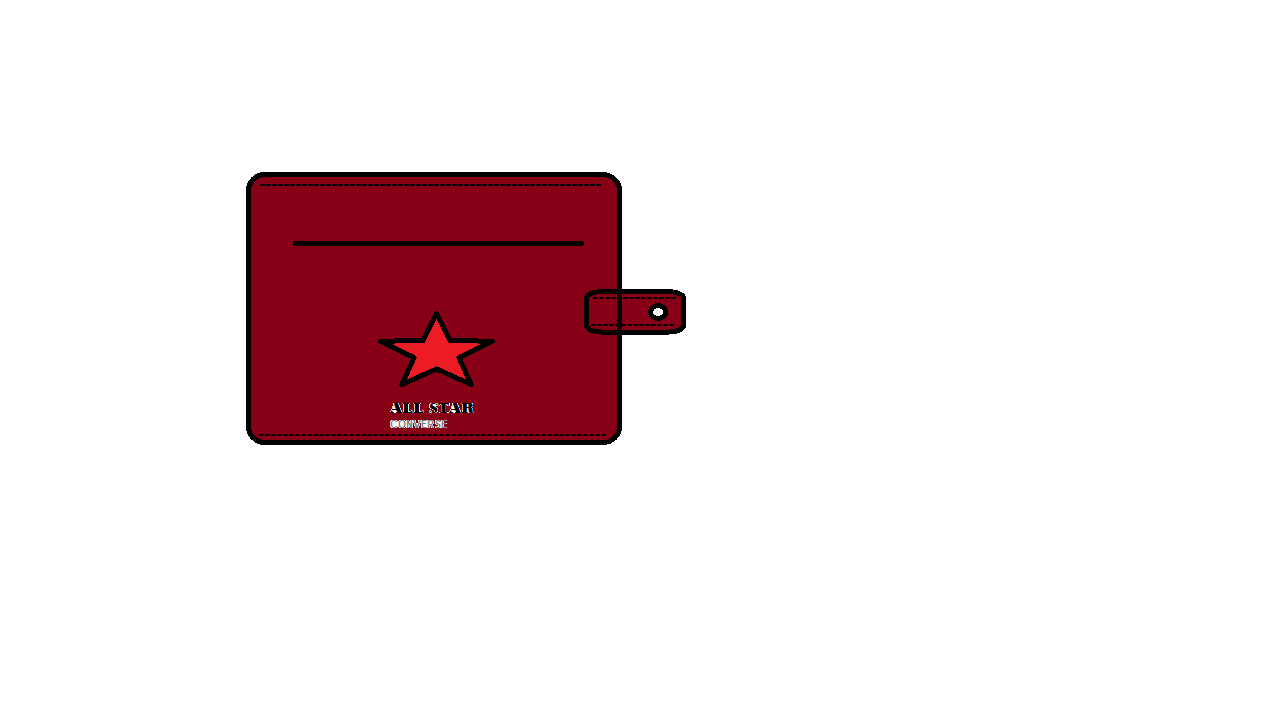 Empathy – Identify a partner and Engage
Dig Deeper – Considering what you learned really try to dig into your partners feelings and motivations - 5 min each
Interview your partner you each have - 5 min
Notes from first interview
Notes from second interview
He said that he want his wallet dark small so that he can put his money safe in the wallet and put it in his pocket .And because there is a lot of crime and his wallet must fit well in his pocket
He said he want his wallet to be Redish in colour and be a little bit massive inside and outside
Define and understand the problem and gain insights
Take a Stand with a point of view - 5 min
Capture Findings - 5 min
Needs: things your partner is trying to do Use verbs
Shaun Makhubela
____________________________________________



Needs a way to _feel comfortable in his wallet___________________________



Because …   or but …….  or surprisingly…….

He wants to keep his wallet safe in his pocket_____________________________________________


_____________________________________________


_____________________________________________
Partner’s Name
User’s need
Insights: new learnings about your partners feelings and motivations. What’s something you see about your partners experience that he she does not see? Use what you heard them say
Circle one
Insight
Ideate – Generate alternatives to test
Sketch at least 5 radical ways to meet your users needs - 10 min
________________________________________________________________________________________________
Write your problem statement above
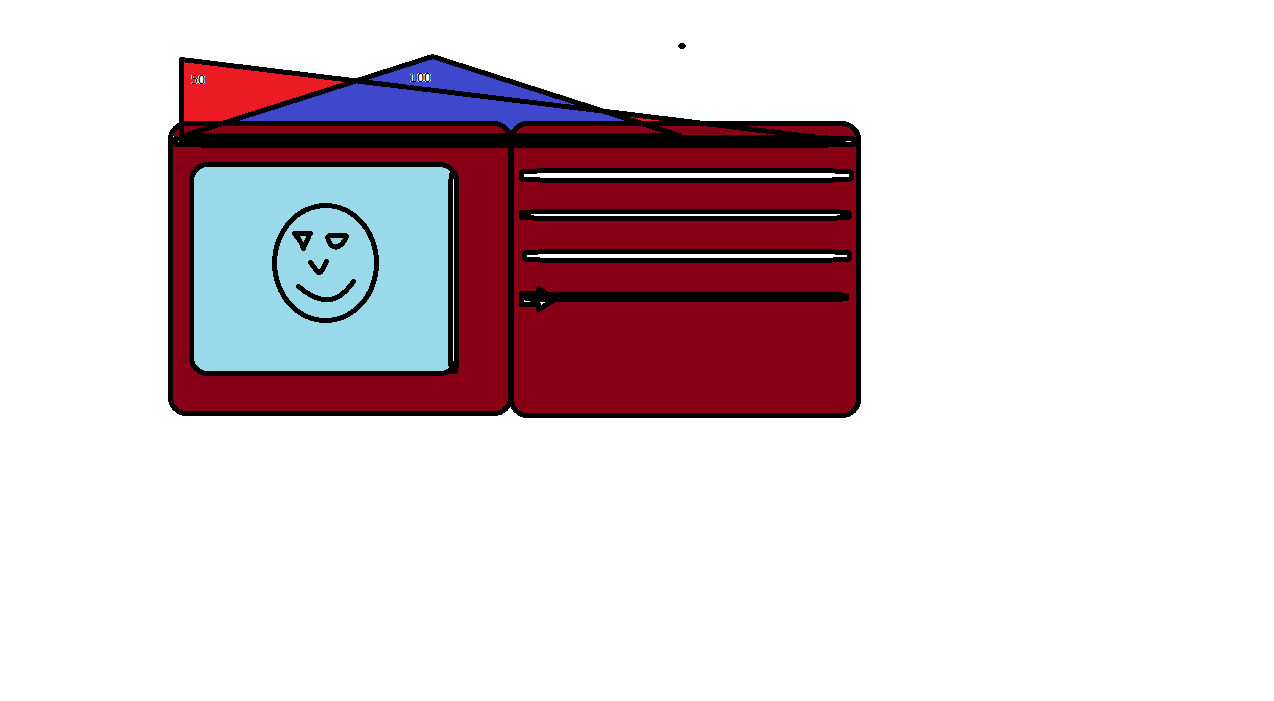 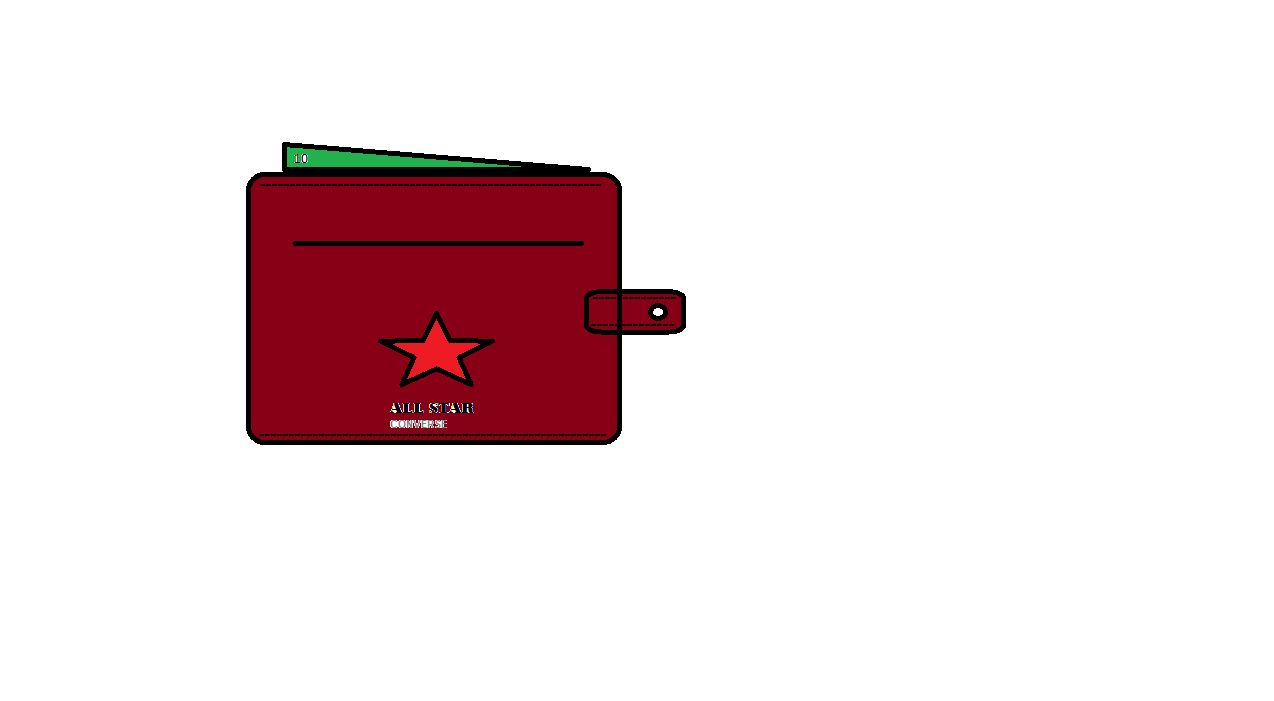 Share your solution with your partner and capture feedback - 5 min each
Notes:
This is a best wallet ever that you can ever get ,it is a light and smat wallet ever
Iterate on Feedback
Reflect and generate a new solution 5 min
Sketch your idea and note details if necessary
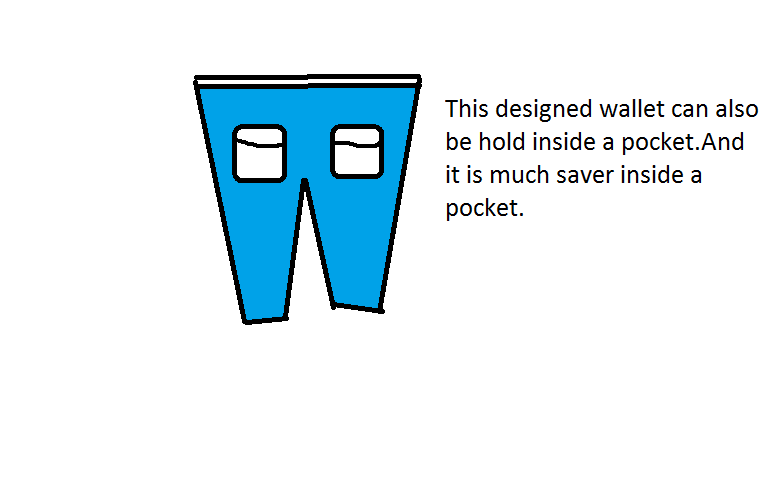 Build and Test
Build your solution
Share your solution and get feedback – 5min each
What worked
What can be improved
Make something your partner can interact with use anything you want paper cardboard etc.  Place photo’s here (10min)
My wallet is able to carry as many cards as it can and you can put a large amount of money
I can also make it a little big so that a person can put things like USB stick
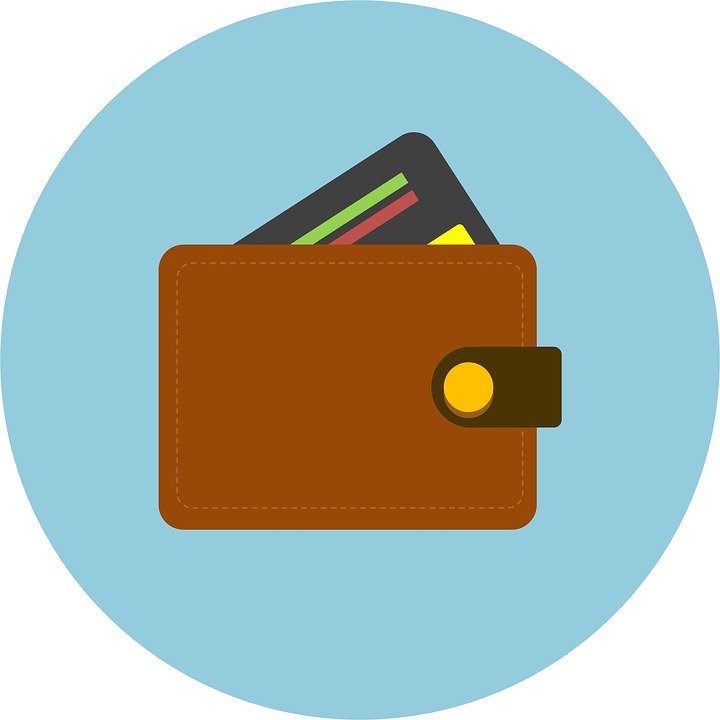 Questions
Ideas
What does a person want his\her wallet to be like ?
How about I make a wallet  bag for a person to put more things and can I make it light
Your experience